Урок математики в 3 классе
тема урока: 
Деление меньшего числа на большее.
Цель деятельности учителя
Способствовать развитию умений применять частные случаи деления с остатком, делить меньшее число на большее, решать текстовые задачи, вычислять значение выражения с одной переменной, находить корень уравнения
Тип урока
Обобщение и систематизация знаний
Планируемые образовательные результаты
Предметные: научатся применять частные случаи деления с остатком, решать задачи, вычислять значение выражения с одной переменной, находить корень уравнения, соблюдать порядок выполнения действий в числовых выражениях со скобками и без скобок.
Метапредметные: овладеют умениями понимать учебную задачу урока, отвечать на вопросы, обобщать собственные представления, слушать собеседника и вести диалог, оценивать свои достижения на уроке, пользоваться учебником.
Личностные: проявляют интерес к применению поисковых и творческих подходов при выполнении заданий
Математическая разминка
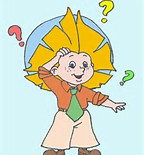 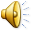 43:6= 7 (ост. 1 ) 
24:5= 4 (ост. 0 )
73:8= 8 (ост. 9 )
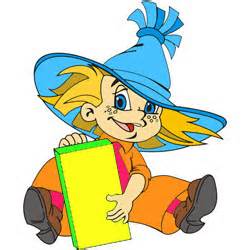 0
1
2
3
4
5
6
9
43:6= 7 (ост. 1 ) 
24:5= 4 (ост. 4 )
73:8= 8 (ост. 9 )
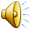 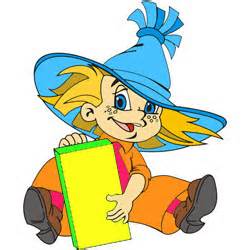 0
1
2
3
4
5
6
9
43:6= 7 (ост. 1 ) 
24:5= 4 (ост. 4 )
73:8= 9 (ост. 9 )
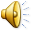 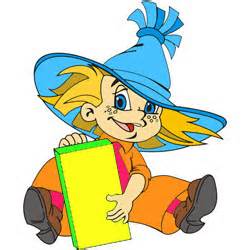 0
1
2
3
4
5
6
7
43:6= 7 (ост. 1 ) 
24:5= 4 (ост. 4 )
73:8= 9 (ост. 1 )
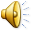 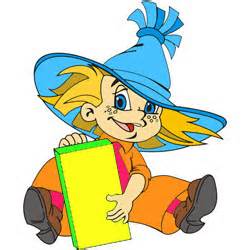 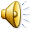 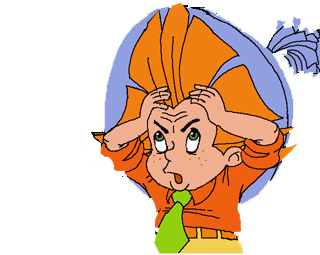 8:9= ?
- Как  разделить  меньшее число
 на большее ?
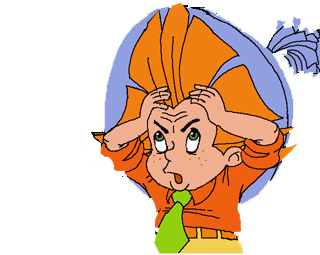 8:9= ?
8:9=0(ост.8)
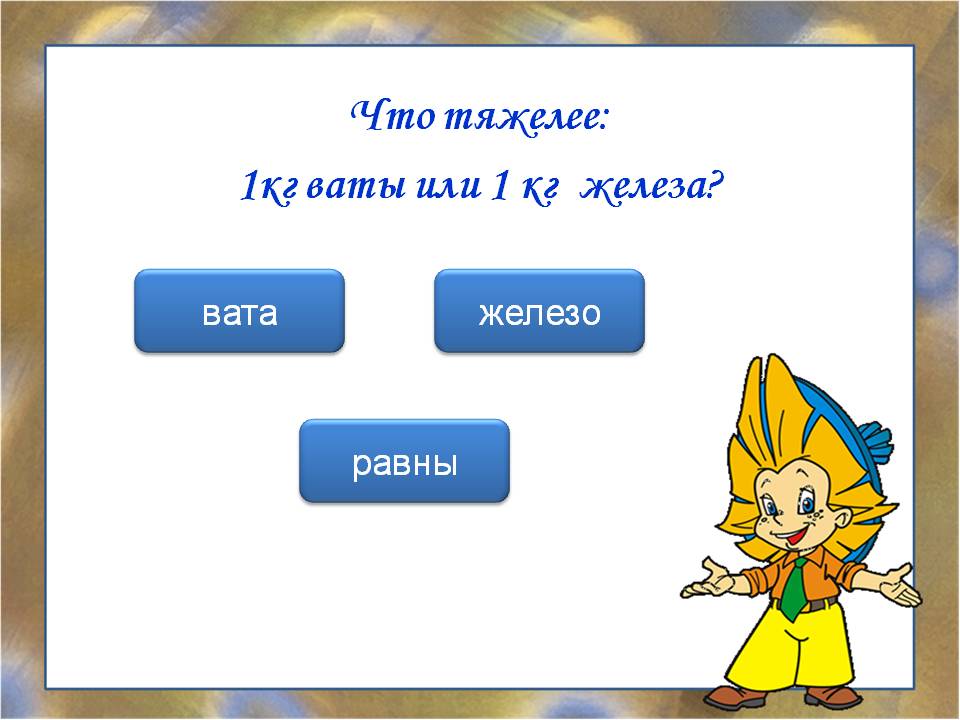 ВЫВОД:
Если делимое меньше делителя ,
то в частном получится 0,
а остаток будет равен делимому.
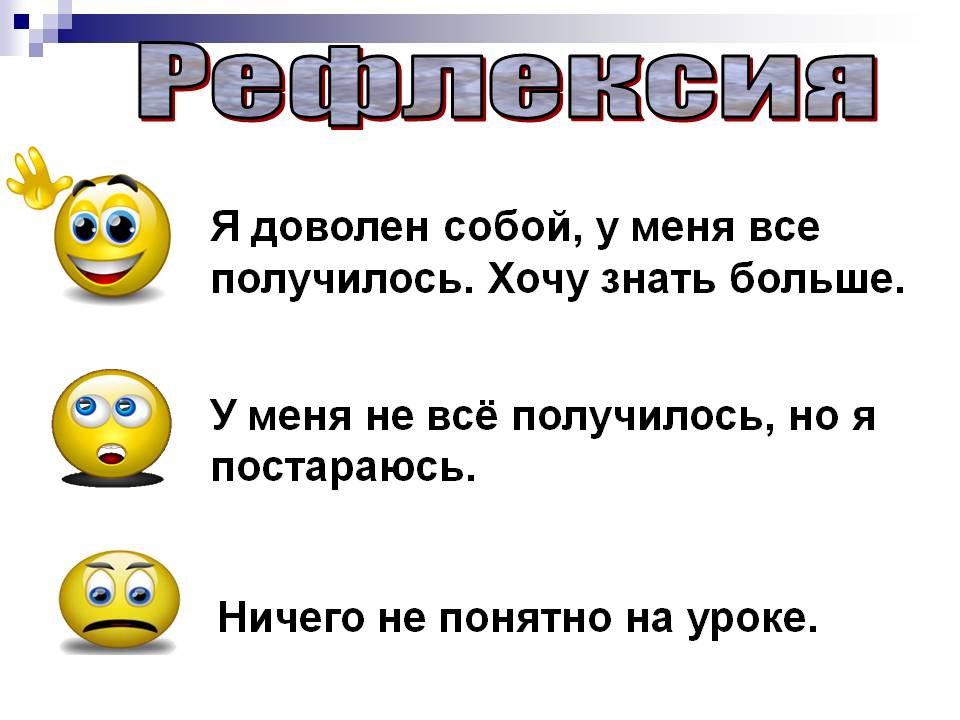 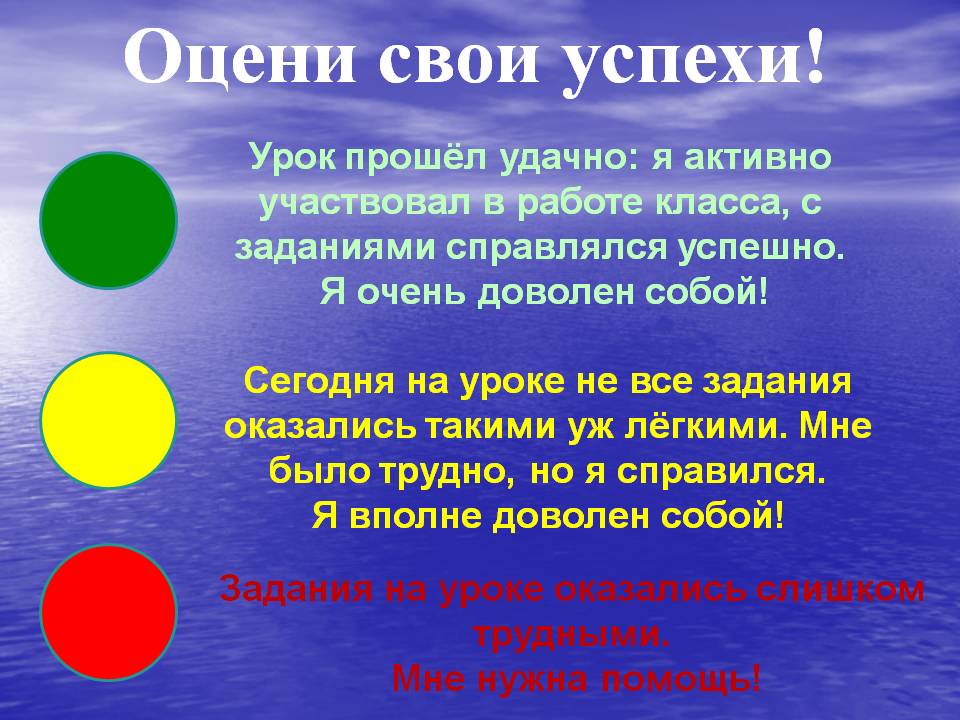 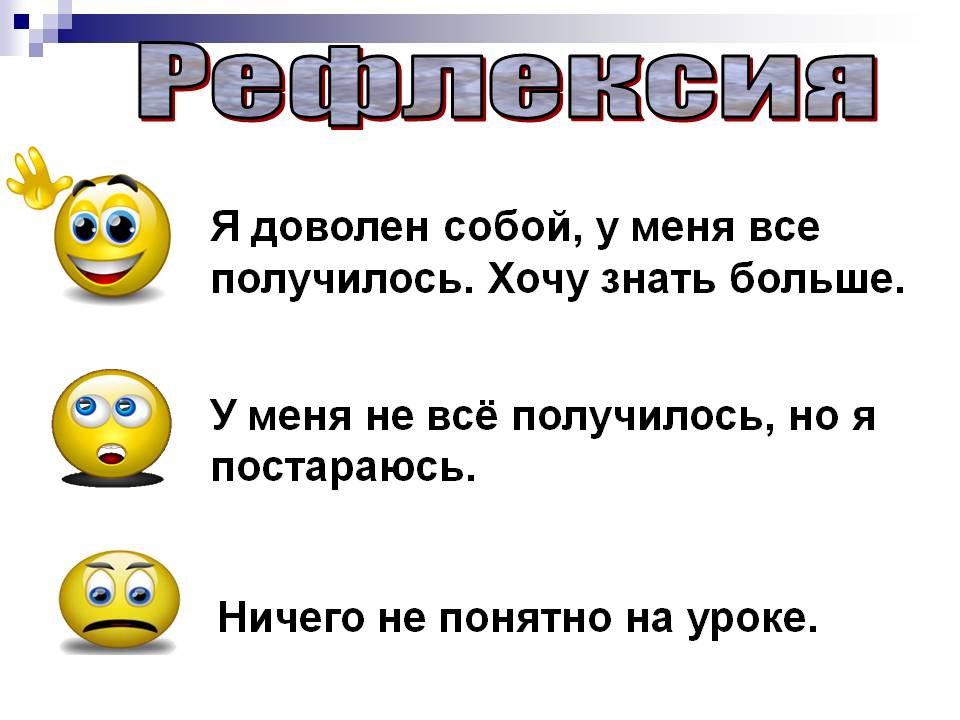 Домашнее задание 
 с.31 № 5.
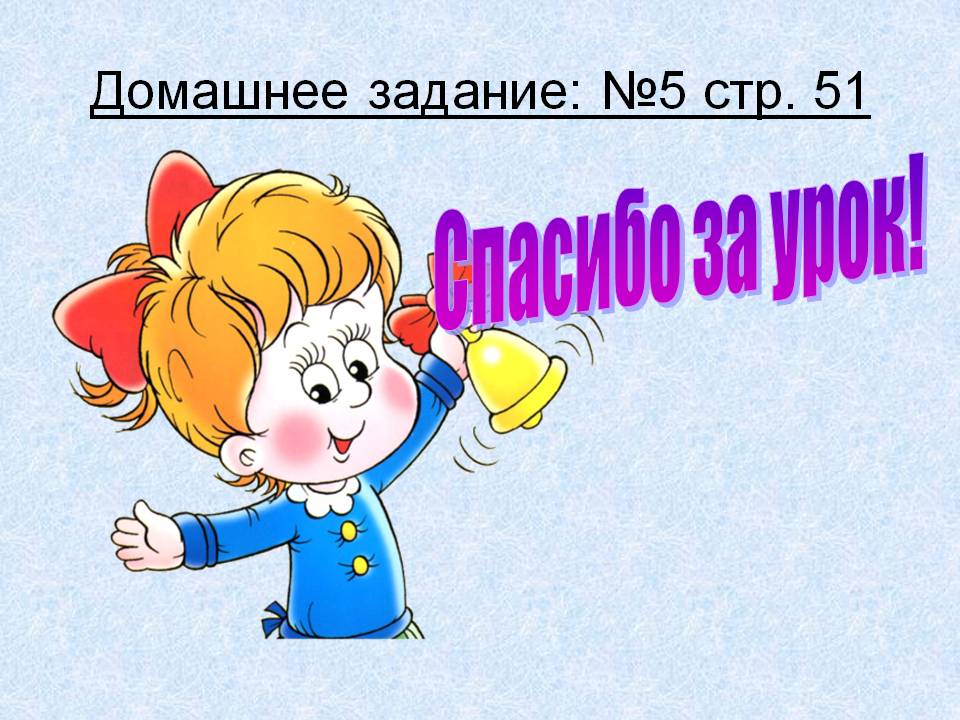